Adatbányászati szemelvények MapReduce környezetben
Salánki Ágnes
salanki@mit.bme.hu
2014.11.05.
Felügyelt és nem felügyelt tanulás
Tanulóhalmaz – amin építjük a modellt
Teszthalmaz – amin ellenőrizzük
[Speaker Notes: Forrás http://practiceovertheory.com/blog/2010/02/15/machine-learning-who-s-the-boss/
Felügyelt: vizsgázol
Nem felügyelt:]
Osztályozás és csoportosítás alapfeladat
Kép forrása: Ramaswamy S , Golub T R JCO 2002;20:1932-1941
Osztályozás alapfeladat
Képosztályozás: a képen látható objektum madár vagy repülő?
Osztályozás alapfeladat
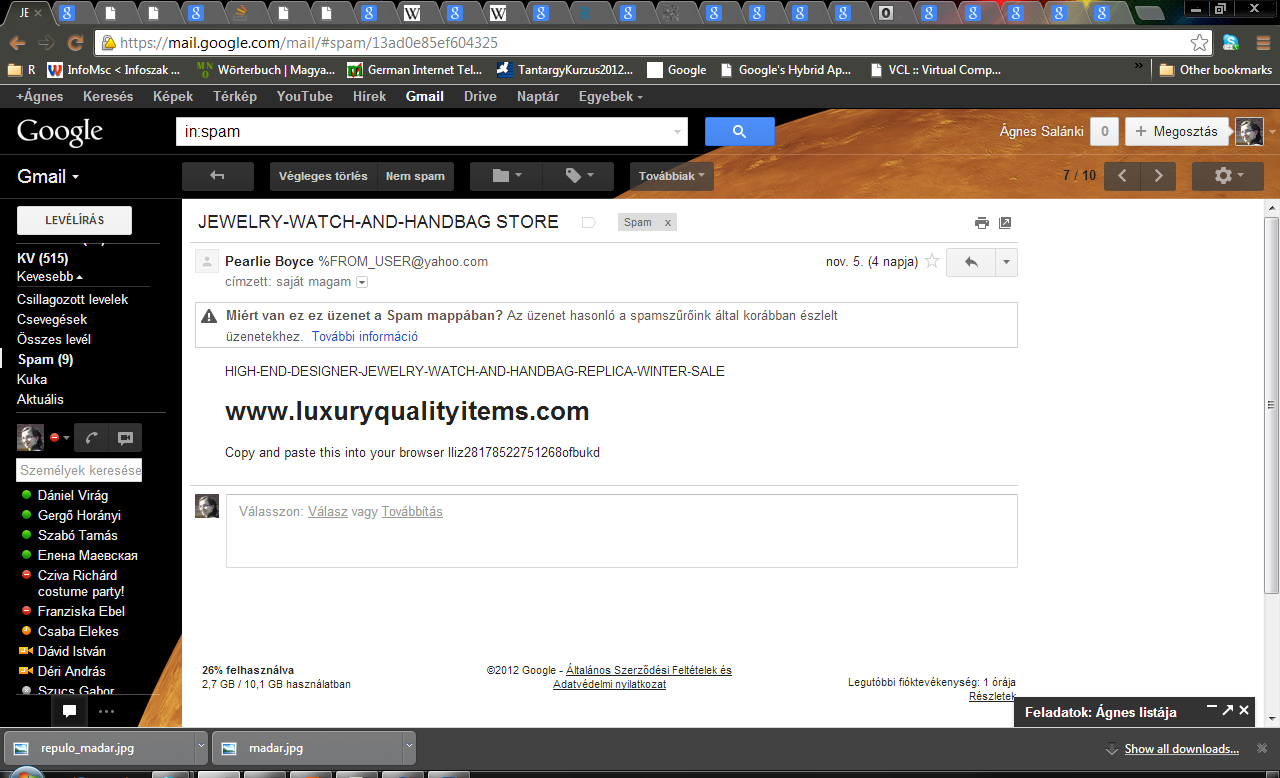 Levelek osztályozása: SPAM vagy nem SPAM?
Osztályozás alapfeladat
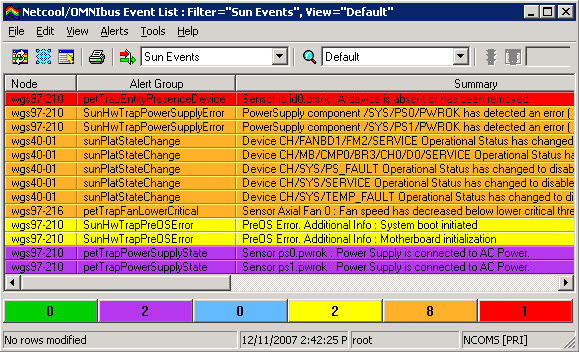 Szabályok alapján Severity osztályozása
Kép forrása: http://192.9.172.90/bigadmin/features/articles/3pmi_mgmt.full.jsp
Csoportosítási alapfeladat
Csoportosítás (clustering) –  megtalálni az egymáshoz hasonló elemeket
Output: klaszterek
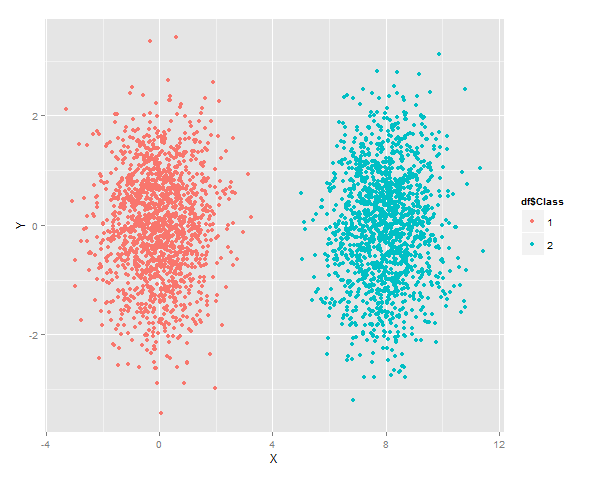 Egymáshoz hasonló?
k-means
Egy megoldás
Régi klaszter
Új klaszter
Itt rögtön újra is számoljuk
k-means
rmr2/blob/master/pkg/tests/kmeans.R


dist.fun = function(C, P){ 
	apply(C,
		  1,
		  function(x)
			colSums((t(P) - x)^2))}
A klaszter középpontok mátrixának minden sorára
k-means: map
A Map kap néhány pontot
kmeans.map = 
      function(., P) {
        nearest = {
          if(is.null(C)) 
            sample(1:num.clusters,nrow(P), 
	              replace = T)
          else {
            D = dist.fun(C, P)
            nearest = max.col(-D)}}

        if(!(combine || in.memory.combine))
          keyval(nearest, P) 
        else 
          keyval(nearest, cbind(1, P))}
Első kör: inicializálás
Legközelebbi klaszter
k-means: map
Kulcs: P ponthoz legközelebbi klaszter-centrum
C „normál” R objektum 
scoping miatt elérhető a map-ben
P: HDFS-ből

Érték: P

Ha még nincsenek klaszter-centrumok: mintavétel visszahelyezéssel

Vektorizált keyval ismét

in.memory.combine, combine: nem a mapreduce függvényé!
k-means: reduce
kmeans.reduce = {
 if (!(combine||in.memory.combine)) 
     function(., P) 
          t(as.matrix(apply(P, 2, mean)))
 else 
     function(k, P) 
          keyval(
            k, 
           t(as.matrix(apply(P,2,sum))))}
Előbb csak összeget számolunk..
k-means: reduce
Azonos kulcshoz (középpont) tartozó vektorok átlaga

Azaz:
Map: a legközelebbi klaszterbe sorol (középpont)
Reduce: kialakult új középpontok

Szemlétesen: a középpontokat „tologatjuk”

Beragadhat lokális minimumba! (aut. megállásnál)

Algoritmust lásd (aut. megállással): [8], p 1422
kmeans.mr: törzs (1)
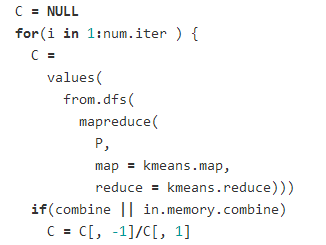 kmeans.mr: törzs (1)
Iterációk C felüldefiniálásával

Minden menetben mapreduce-szal új középpontok
Regresszió
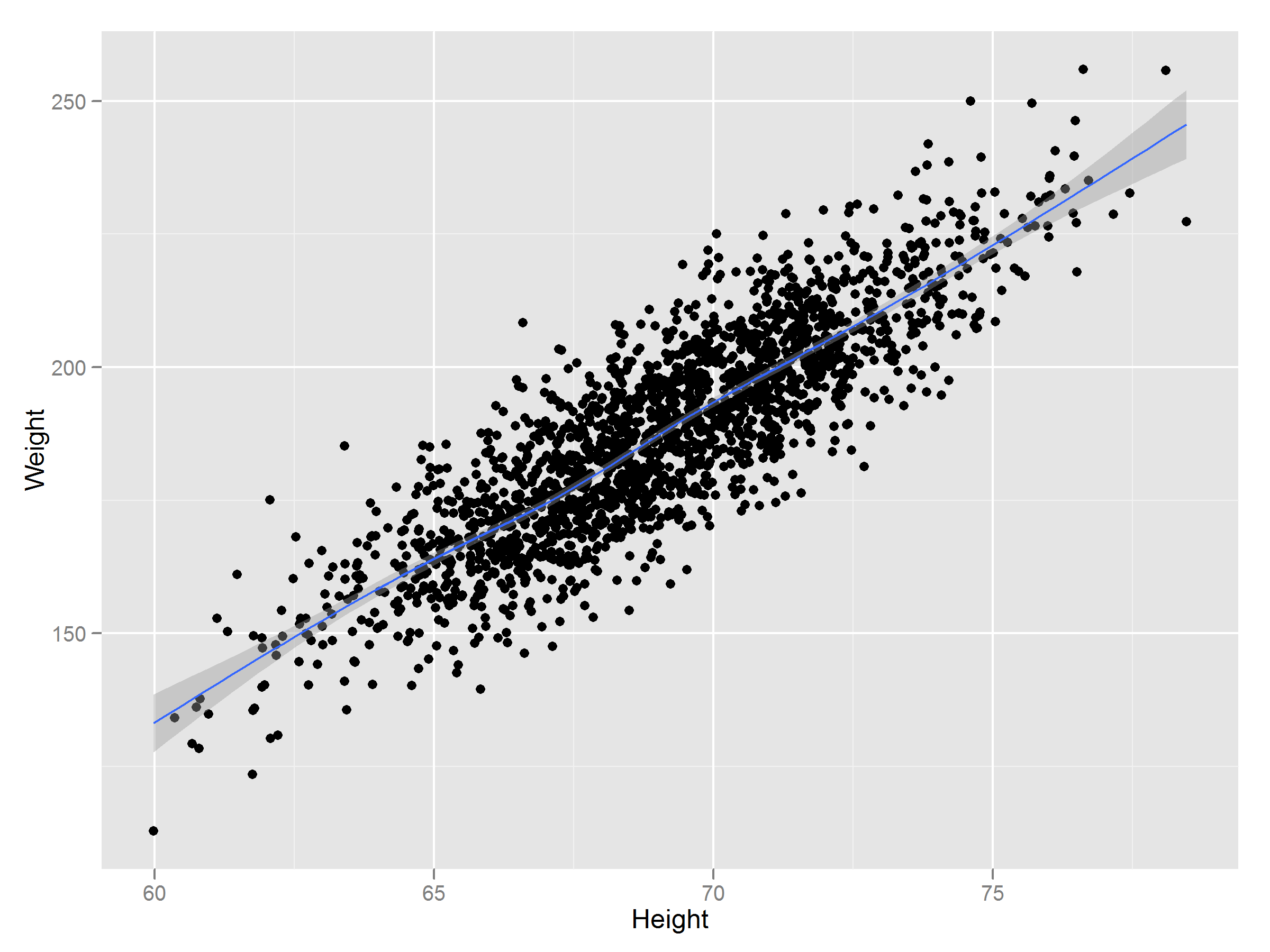 f függvény,
bemenet: az attribútumok értéke,
kimenet: megfigyelések legjobb közelítése
„ökölszabály”
Példa: testtömeg/magasság együttes  eloszlás valójában egyenesreilleszthető,
Regressziós módszerek
Alapelv:
Véletlen változó
Hiba
Közelítés
Jósolt esemény
Megfigyelhető változók
Átlagos hiba (mean error)
Becsült érték
Mért érték
Lineáris regresszió
Egyszerű lin. függvény illesztése az adatokra
nem vár alapvető változást a rendszer viselkedésében

Legkisebb négyzetek módszere
keressük azokat az a,b paramétereket, amelyekre


cél:
minimális (Sum of Squared Errors)
minimalizálása
Levezetés (parc. deriválás)
Xi, Yi a mért értékpárok
 (pl. idő, terhelés)
Anscombe négyese
Legjobban illeszkedő egyenes mindenre van
Minőségileg különböző adatpontokra is
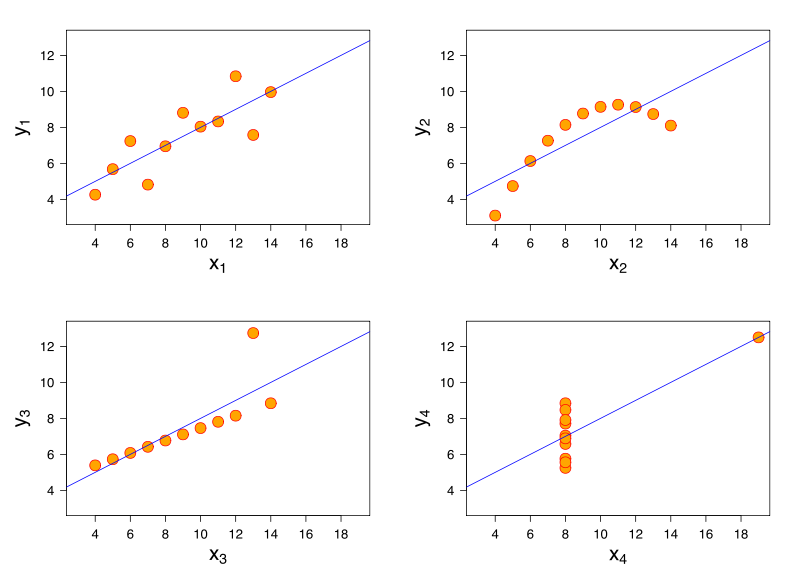 Lineáris regresszió: általános alak
„Summation form”